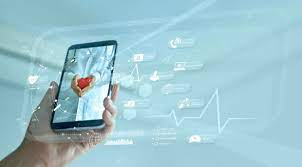 Application of Digital Health Education Among Pregnant Women in Primary Health Care Units (A project for optimizing preventive maternal care in the primary care setting by using e-Health) Presented by Dr. Doaa Sadek Ahmed Fathy Lecturer of Community and Occupational Medicine Faculty of Medicine for GirlsAl Azhar University  For fulfillment ofE- health Certificate European Diploma Supplement (EDS)
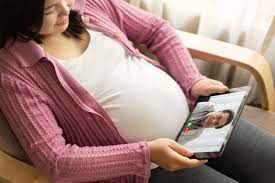 With concern to Goal 3 in Sustainable Development Goals (SDGs) which aims at ensuring healthy lives and promoting well-being for all of all ages, and Goal 5 which aims at ensuring gender equality and empowering all women and girls. The outcomes of these goals are ; reduction of maternal mortality that can be achieved through strict adherence to Antennal Care (ANC) and ensuring full participation of women in decision-making by promoting the empowerment of women through technology 

(United Nations Development Program. Sustainable Development Goals. 2020). 
Hence this project will be carried out.
Background:

    Improving maternal health outcomes requires reinforcement of prevailing evidence-based practices that include World Health Organization (WHO) recommended number of ANC (minimum of four ANC visits) and postnatal visits. The timing and optimal number of these visits, particularly in resource-limited setting, is an area of debate (Mrisho et al.,2009). 

    Health Education is an essential components of ANC services and it’s expected to be conducted at the Primary Health Centers (PHCs) in an effective manner as dictated by the Alma Ata conference (1978).
The application of digital technology in health education systems aims to improve the ability to find evidence-based health information using Internet platforms or other digital media, resulting in improved levels of health. It focuses on developing health promotion activities. knowledge and health awareness (Ren et al.,2015).

    Pregnancy is one of the most common living situations that can increase the need for women's health-related information. Pregnant women can use smartphone apps, social media and remote monitoring devices to provide reassurance, confidence and information about their own and their baby's health. Pregnant women can easily learn about nutrition, complications and fetal development (Jayaseelan et al.,2015).
Rational of the project:
    In low- and middle-income countries (LMIC), only half of pregnant women obtain the WHO suggested minimum of four antenatal visits.  
      Furthermore, pregnant women are often vulnerable to misinformation regarding their health and baby's one (either from relatives, neighbors or through random online platforms) due to the heterogeneity of content and lack of professional supervision.  
      Mobile phones in maternal care allows for faster and more reliable delivery of care, so electronic Health (eHealth) should be used at the primary health care level.
Goal: 
Achieving safe motherhood and reducing risk of unfavorable outcome of pregnancy.

Objectives: the current project will be recruited among pregnant women attending the first visit in a family health center in specific district in Cairo through the period February- December 2023 to:

Enhance knowledge of pregnant women regarding maternal healthy habits through delivering of tailored health education messages.
Improve compliance of ANC visits attendance by sending regular timing reminders to pregnant women.
Design and development of the project:

   Establishment of feasible and effective Web-based Education program for pregnant women which pass through the following steps.

The first step includes assessment of needs of participants by:
Searching for literature reviews about pregnant women’s valuable topics.
Involving an expert panel of obstetrician and pediatricians.
Understand different theoretical models of health education.
Carrying out qualitative study exploring women needs at this period.
Activating the website which is divided into two sections:
An information section, which provides comprehensive evidence-based information, tailored for each pregnant woman, and is permanently updated by healthcare professionals.
A communication section which allows women to directly communicate with primary health care providers, this allows access to emergency obstetric care if needed.
The websites link will be printed in routine antenatal cards (defined by QR codes) received by pregnant women during the first visit of antennal care.


The woman data will be uploaded on the electronic system then she can sign in by her name and password.
Various topics can be offered on website by the preferred language to the recipients supported by pictures and educational videos regarding:

Reminders for the dates of the next visits.
Gestational changes & fetal development in every trimesters of pregnancy.
Adequate nutrition and supplementation.
Daily activities i.e. clothing, traveling, personal hygiene, rest and sleep, dental care
Safe physical and sexual activity
Vaccination and drugs that are contradicted during pregnancy.
Timing of tetanus toxoid.
Counting fetal movement.
Common complication and alarming signs.
Preparedness for delivery and breast feeding.
Assessment of the project:

Quantitative method to assess effectiveness of education messages by fulfilling structured questionnaire measuring knowledge level regarding healthy maternal habits in two phases i.e. baseline -endline.

Assess number of attendees of the required ANC visits.

Usability and acceptability of the website by pregnant women, as well as barriers and facilitators for its use could be assessed by qualitative evaluation through focus groups of women
Challenges:

Despite the potential benefits that related to using e-Health, specific barriers that ultimately affect the successfulness of the program included:
Poor infrastructure. 
Inadequate cellphone maintenance with limited capacity to manage damaged phones.
Lack or limited access to electricity especially in rural communities.
Lack of reliable web coverage.
Low literacy levels among end-users.
Lack of appreciation of health workers of the need to create information and answering questions on website.
Conclusion:
  
    Digital literacy in the healthcare ecosystem is paramount in changing attitudes and shaping perceptions. This can be achieved through mass awareness-raising, end-user training, and collecting support at the primary care level. We need to make women aware of their role in health service delivery, not only as service consumers but also as service advisor.
References:
Declaration of Alma-Ata, International Conference on Primary Health Care, Alma-Ata, USSR, 6-12 September 1978
Jayaseelan, R., Pichandy, C., Rushandramani, D. (2015). Usage of Smartphone Apps by Women on their Maternal Life. J Mass Communicat Journalism 5:267. doi:10.4172/2165-7912.1000267 
Mrisho, M., Obrist, B., Schellenberg, J.A., Haws, R.A., Mushi, A.K., Mshinda, H., Tanner, M., Schellenberg, D. (2009). The use of antenatal and postnatal care: perspectives and experiences of women and health care providers in rural southern Tanzania. BMC pregnancy and childbirth.;9(1):1. doi: 10.1186/1471-2393-9-10
Ren, W., Huang, C., Liu. Y., Ren, J. (2015). The application of digital technology in community health education. Digit Med;1:3-6.
United Nations Development Program. Sustainable Development Goals. 2020.
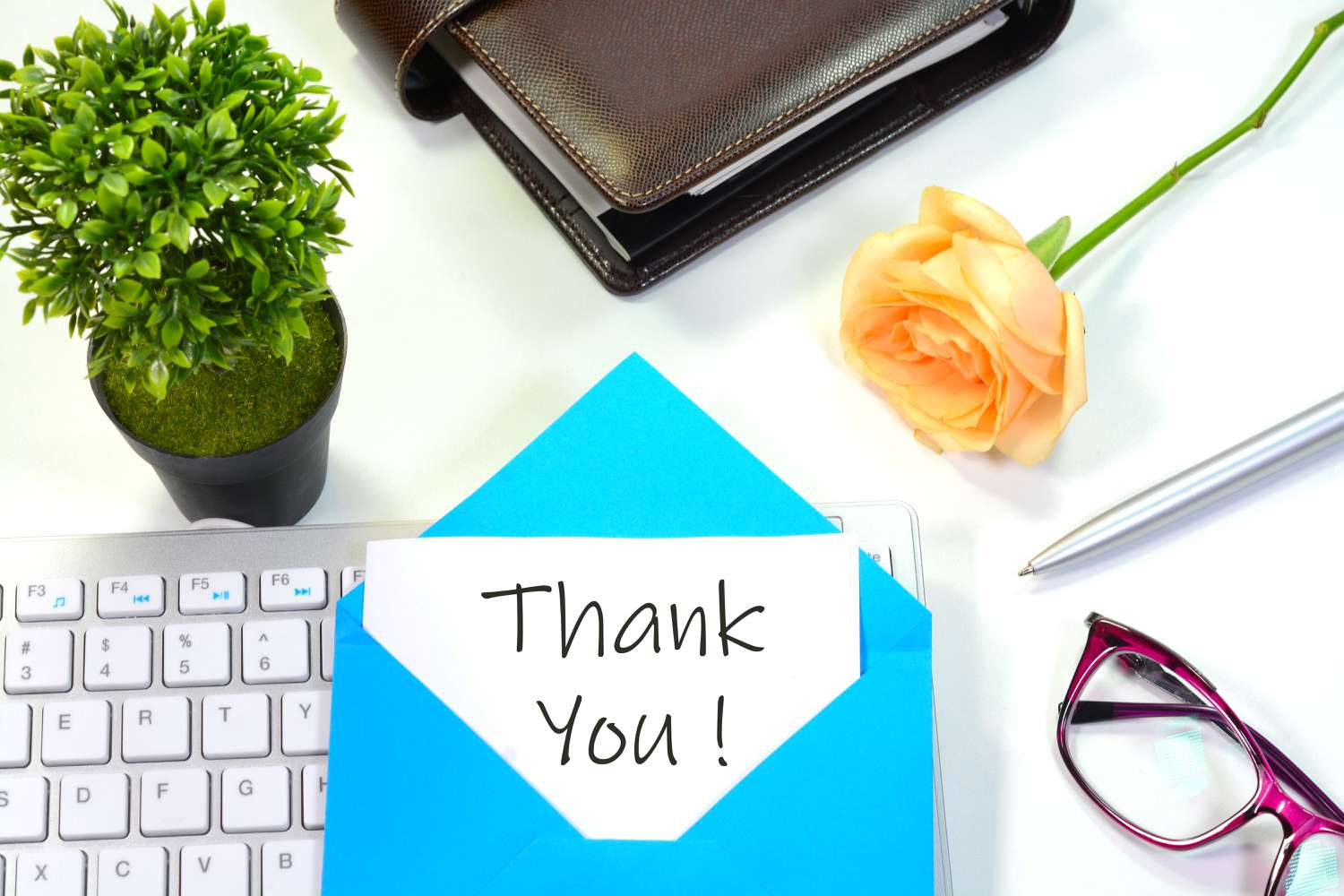